Adaptive Computing Accelerator Platform (ACAP) first experience and Vitis AI toolchain.
08.09.2022
Ahmad Al-Zoubi, Gianluca Martino, Fin H. Bahnsen, Jun Zhu, Holger Schlarb, Goerschwin Fey
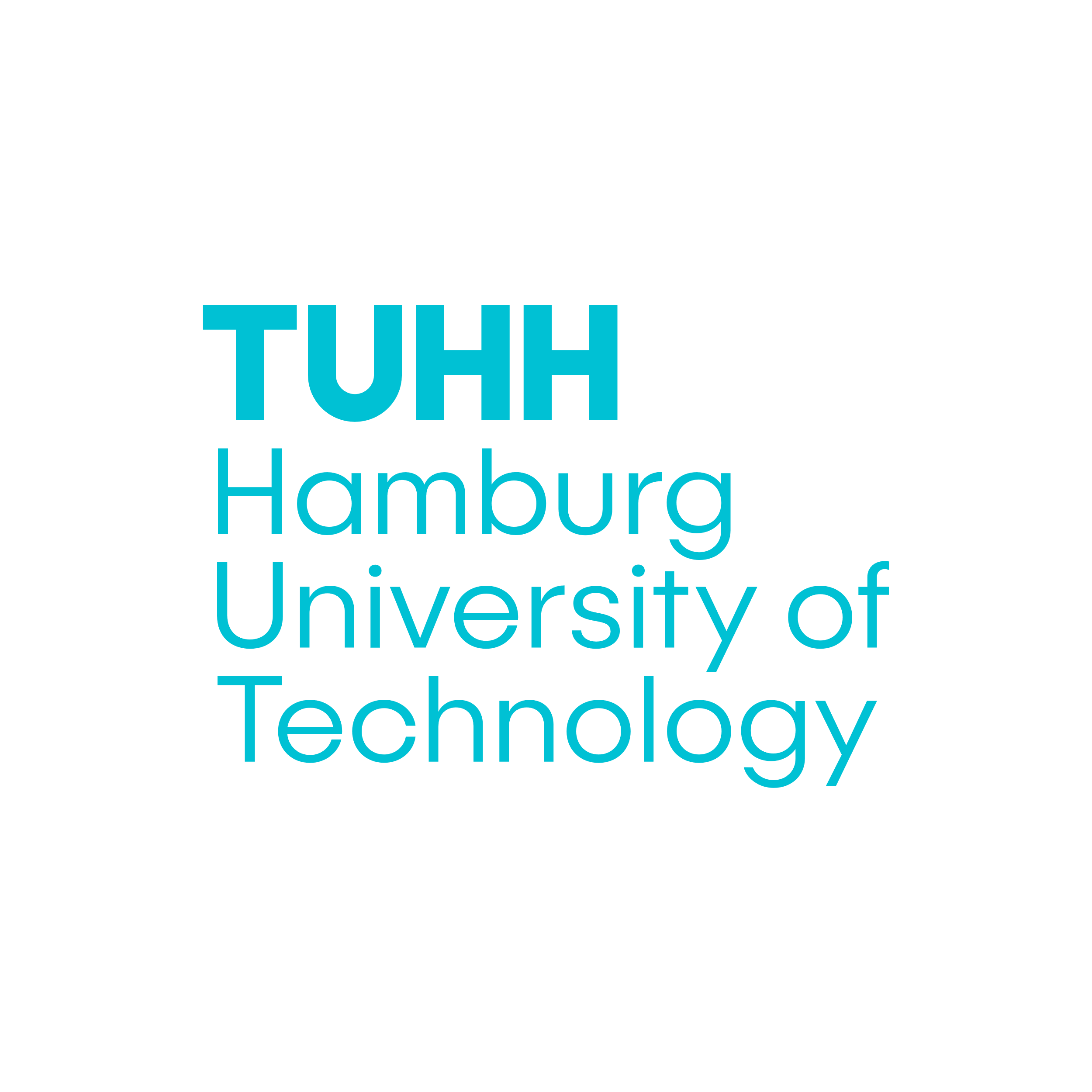 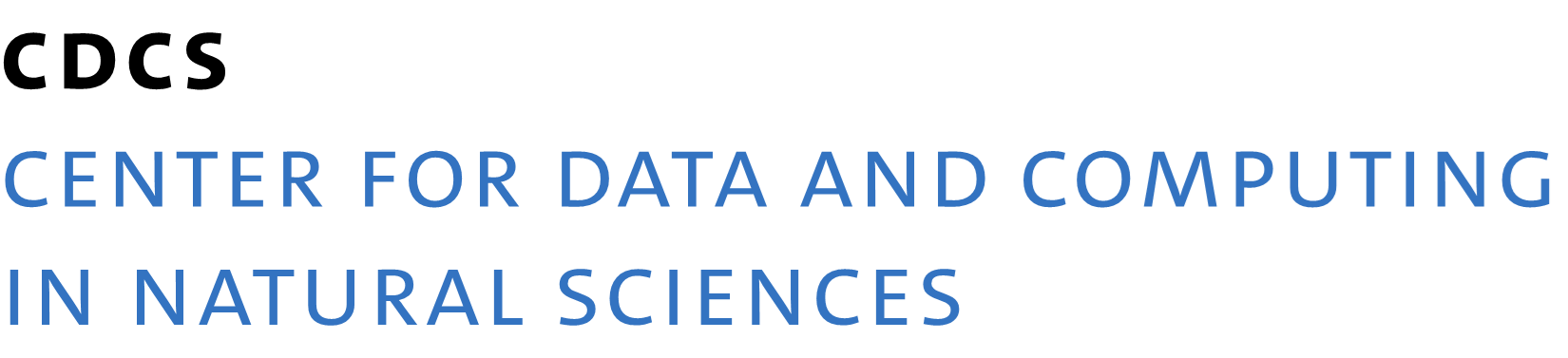 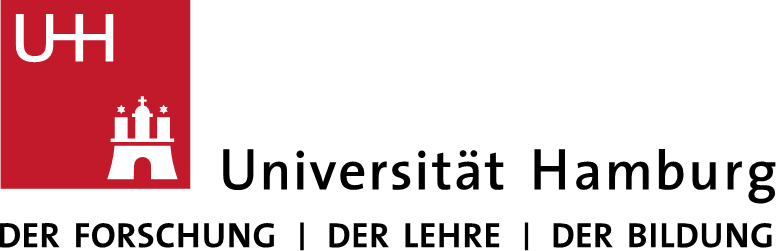 Motivation
Application
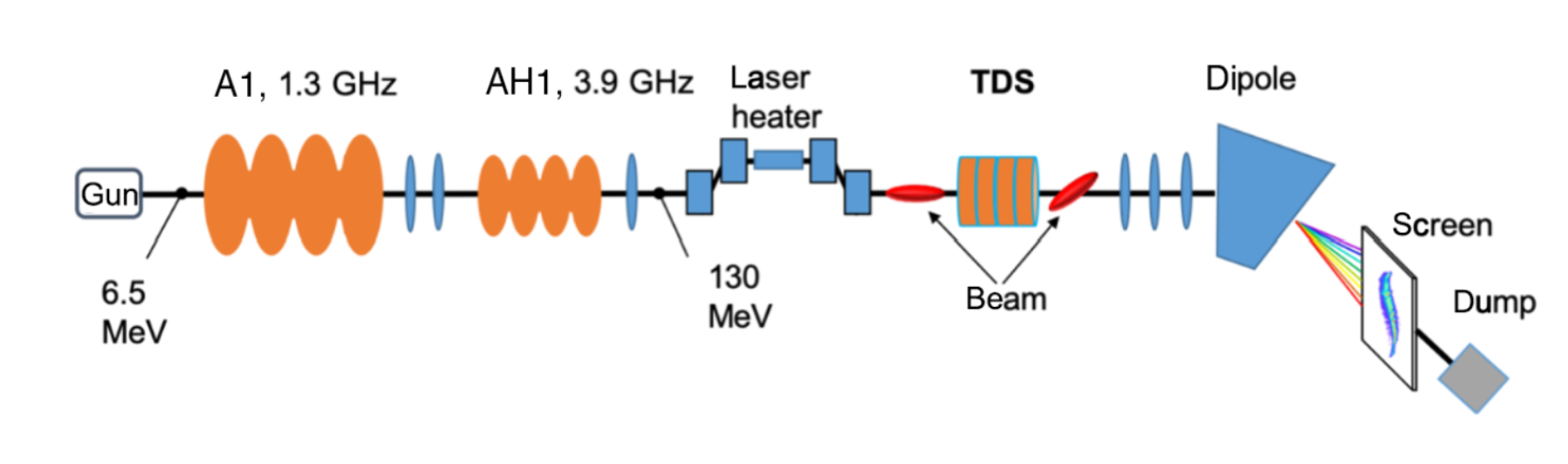 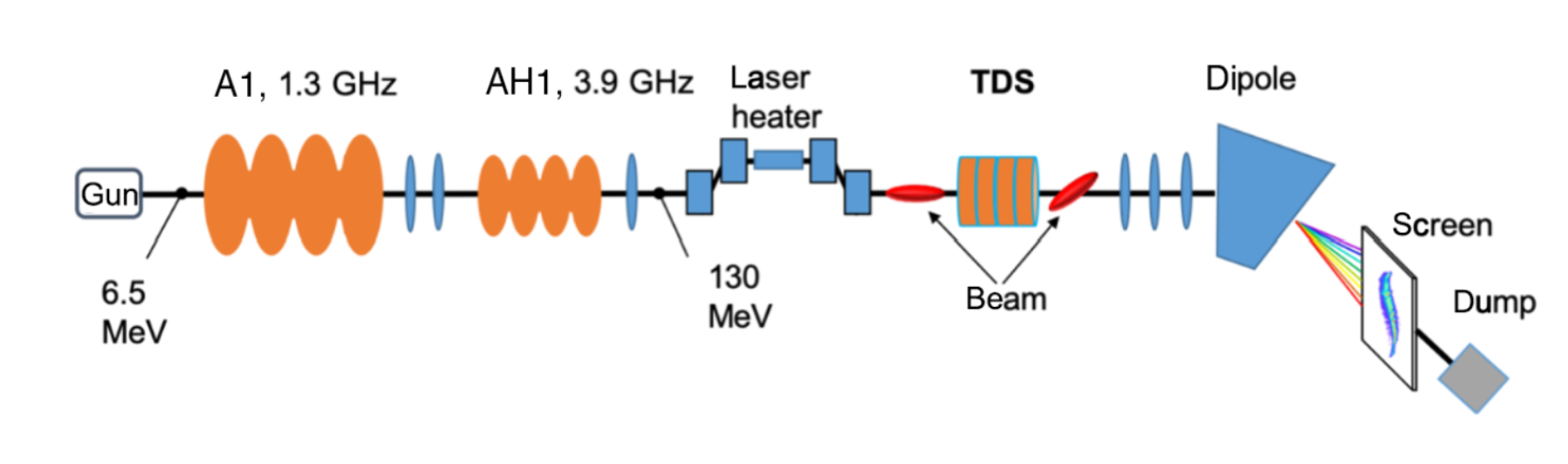 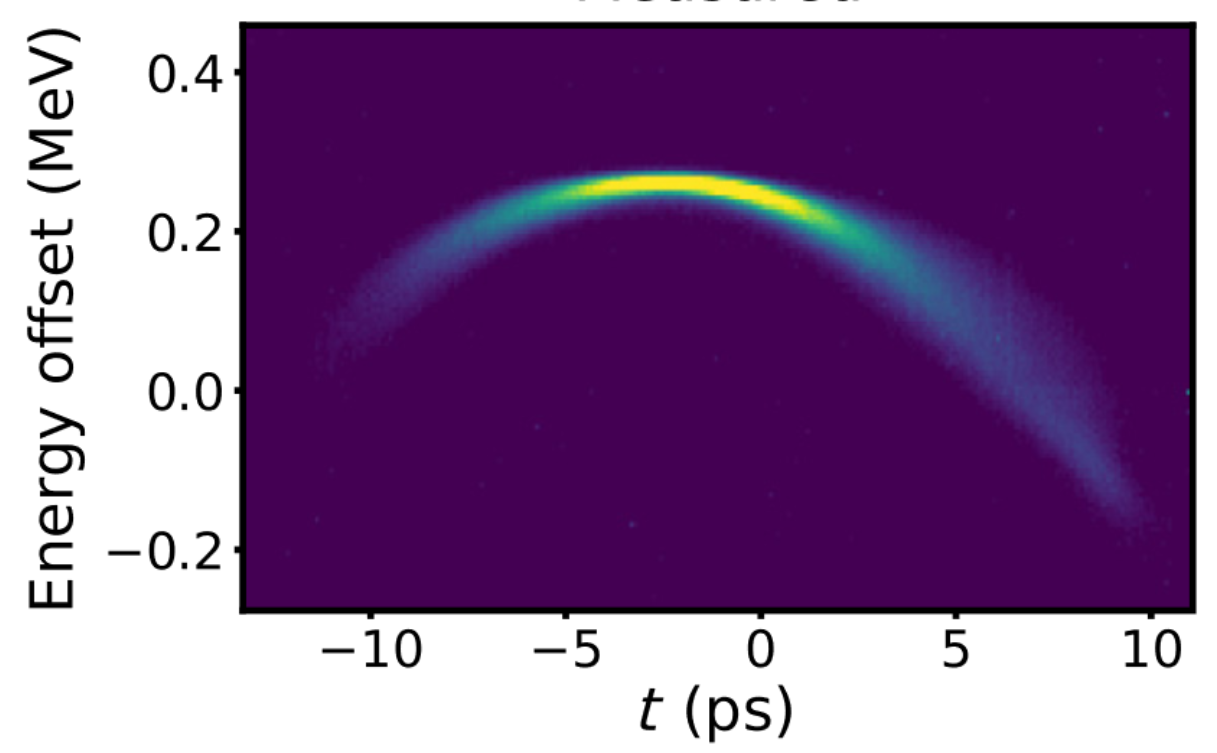 Longitudinal phase-space image at the European XFEL photoinjector
ACAP first experience and Vitis AI toolchain | Gianluca Martino, 08.09.2022
[Speaker Notes: TDS: transverse deflecting structure]
Motivation
Application
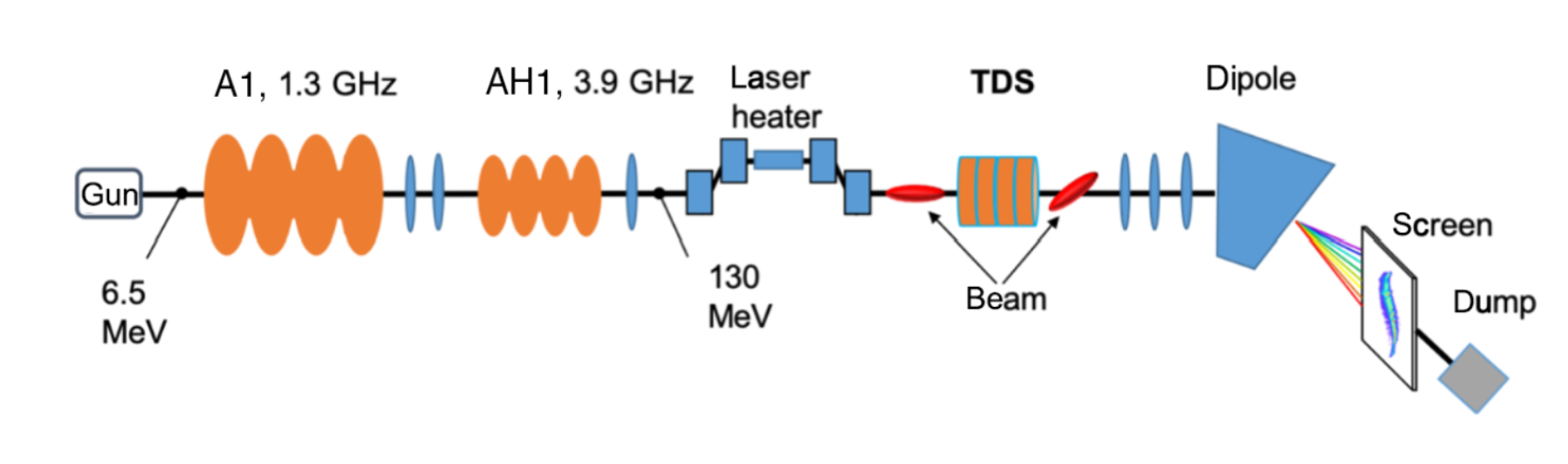 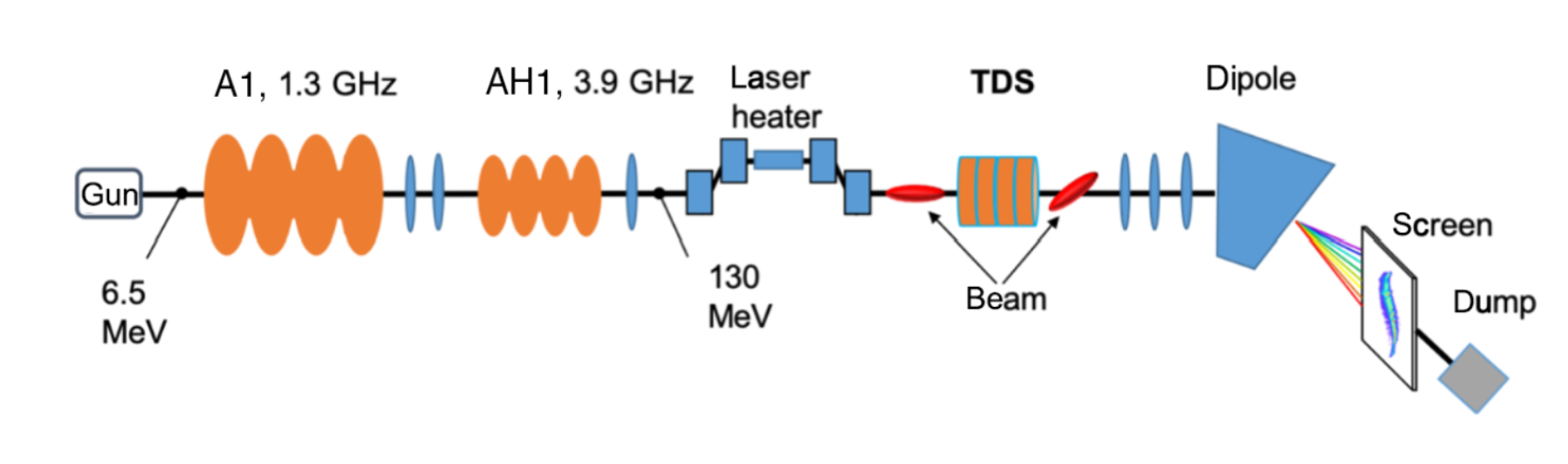 Prediction of RF phase at:
RF gun
A1
AH1
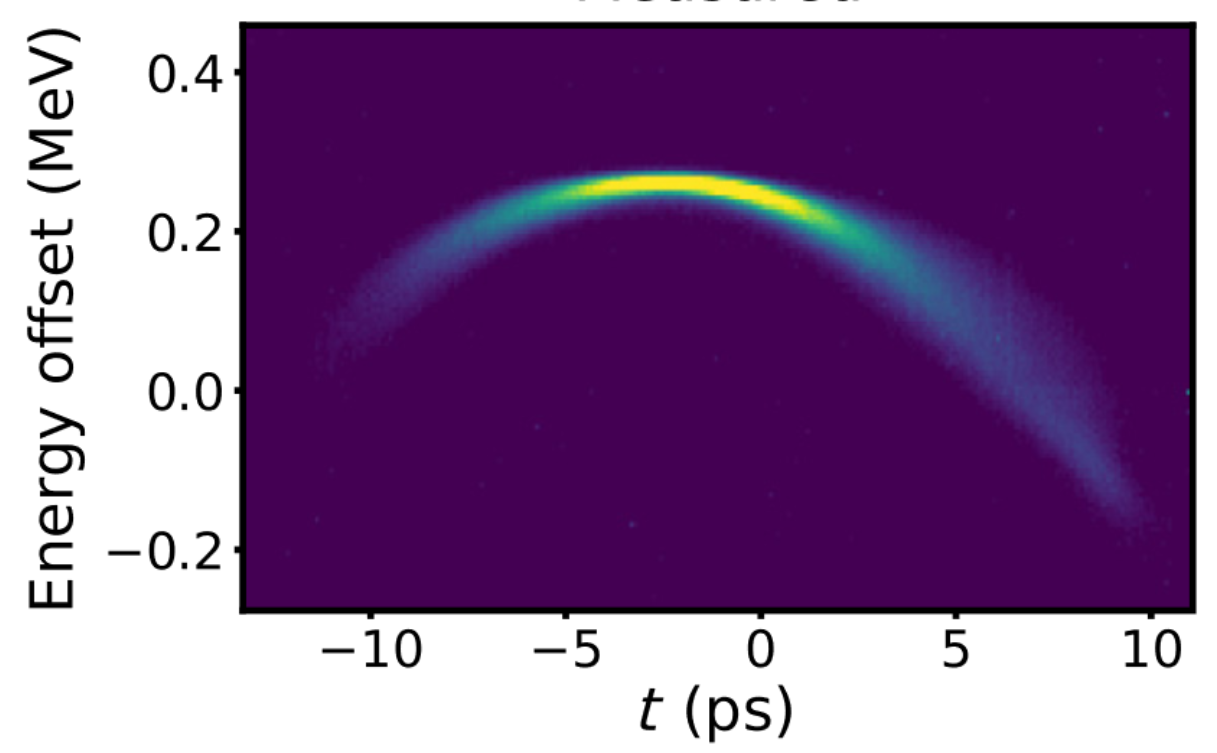 Longitudinal phase-space image at the European XFEL photoinjector
ACAP first experience and Vitis AI toolchain | Gianluca Martino, 08.09.2022
[Speaker Notes: TDS: transverse deflecting structure]
Motivation
Application
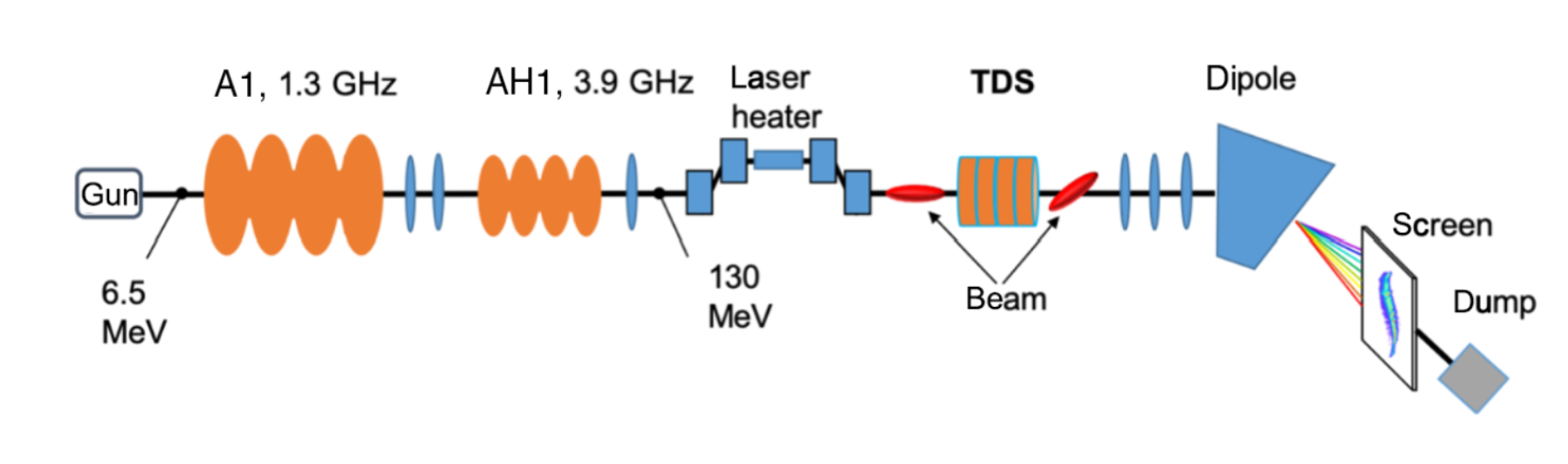 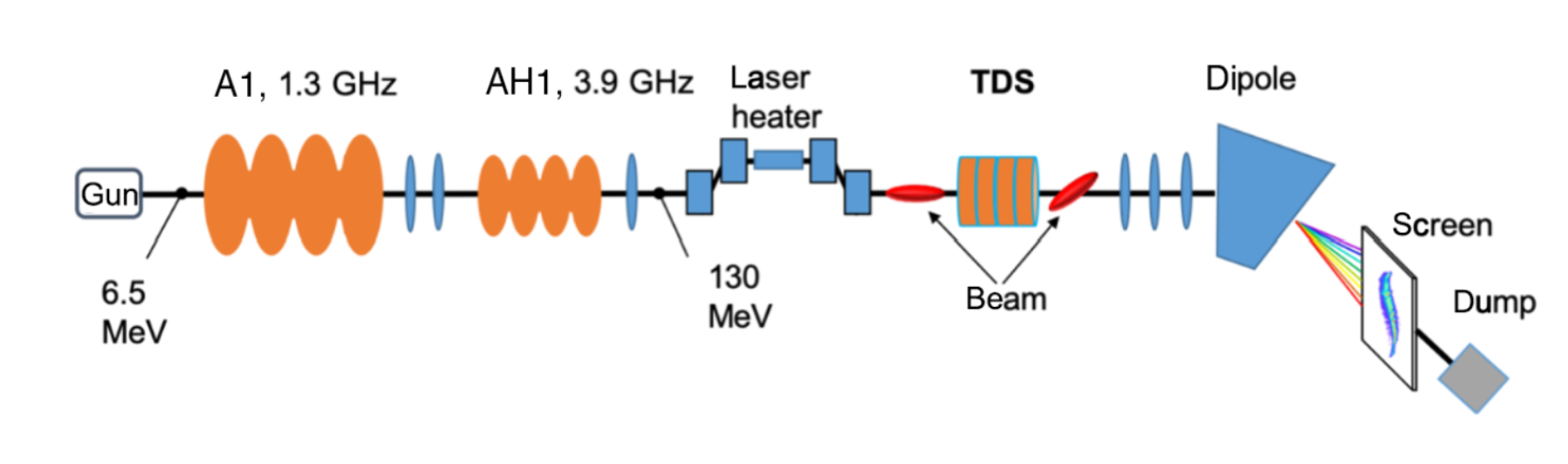 Prediction of RF phase at:
RF gun
A1
AH1
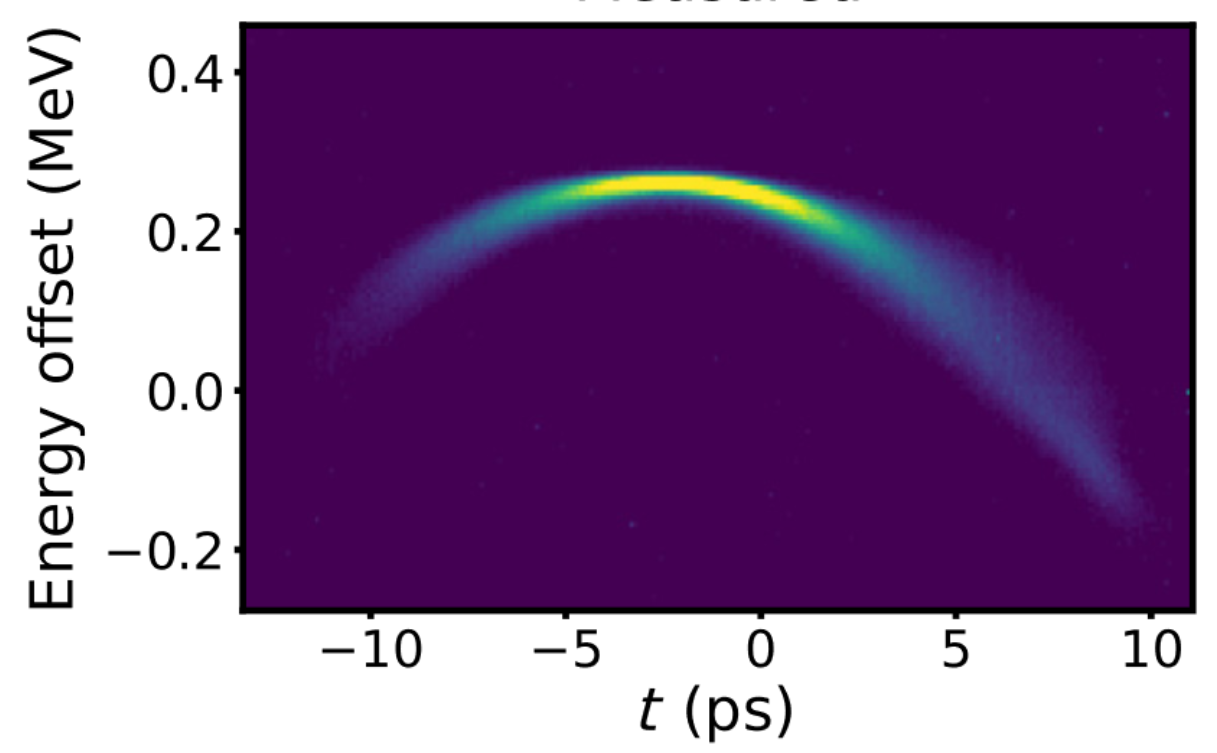 Longitudinal phase-space image at the European XFEL photoinjector
ACAP first experience and Vitis AI toolchain | Gianluca Martino, 08.09.2022
[Speaker Notes: TDS: transverse deflecting structure]
Motivation
Application
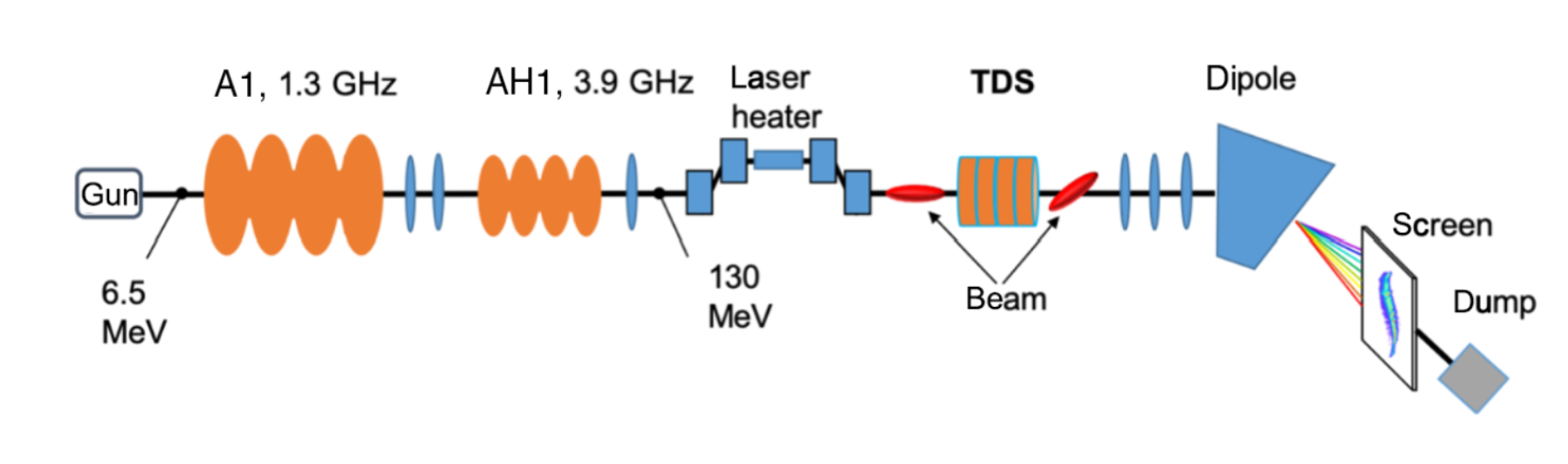 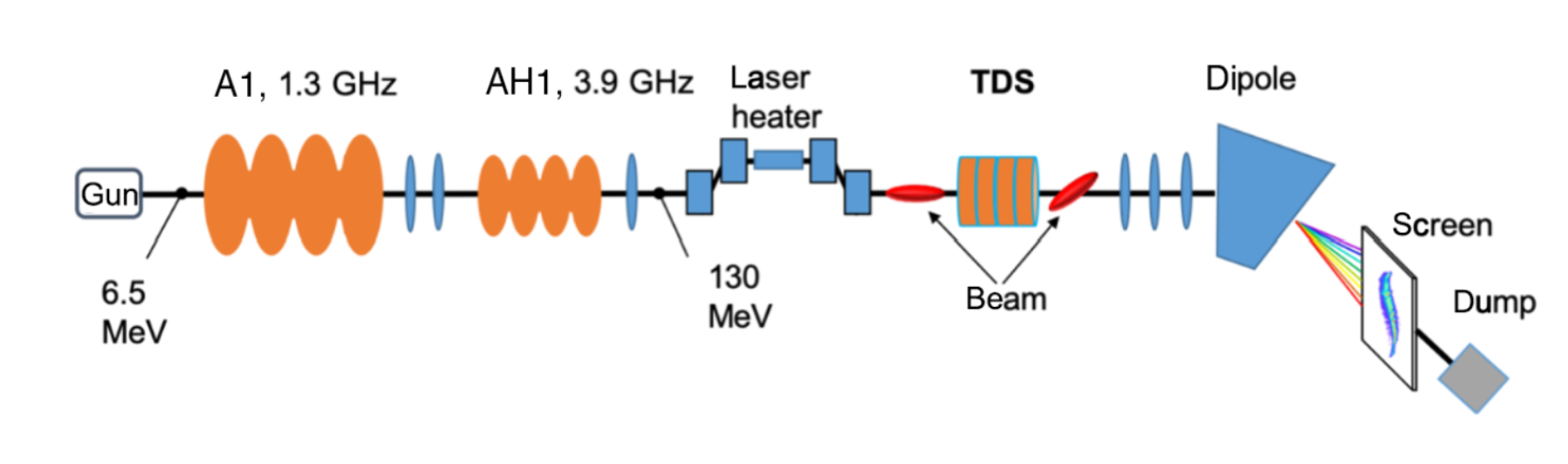 Prediction of RF phase at:
RF gun
A1
AH1
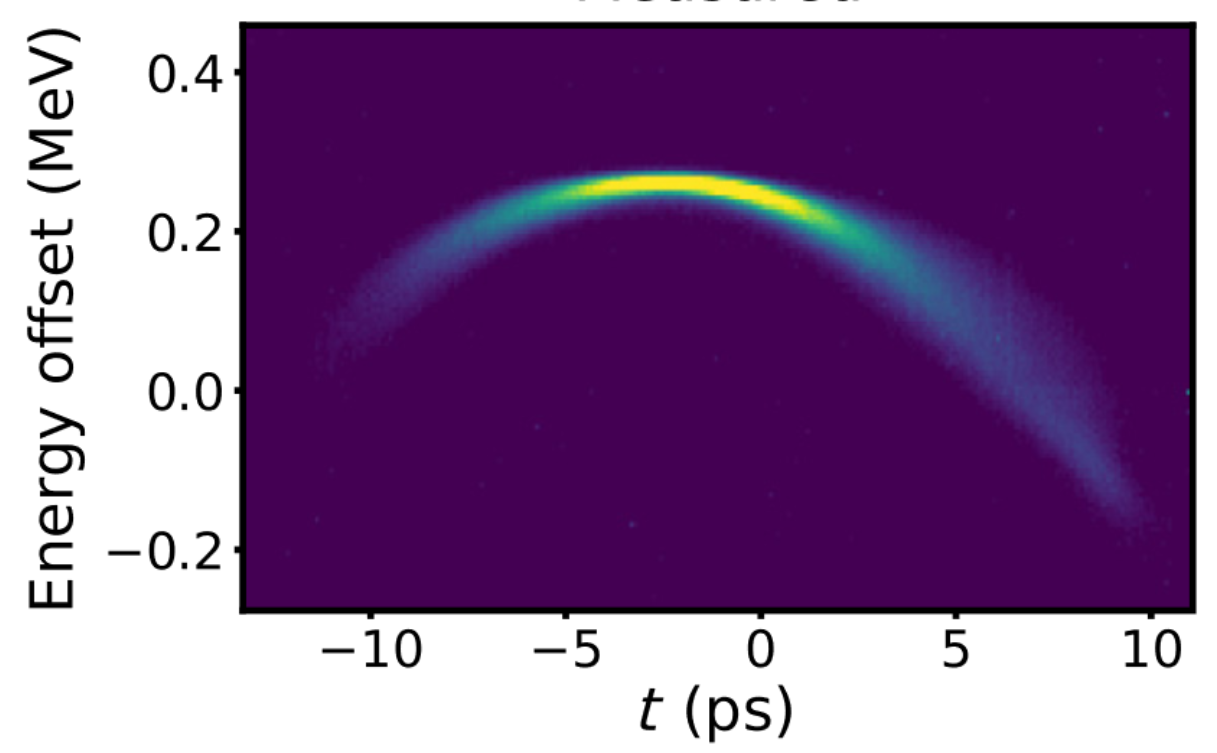 Longitudinal phase-space image at the European XFEL photoinjector
ACAP first experience and Vitis AI toolchain | Gianluca Martino, 08.09.2022
[Speaker Notes: TDS: transverse deflecting structure]
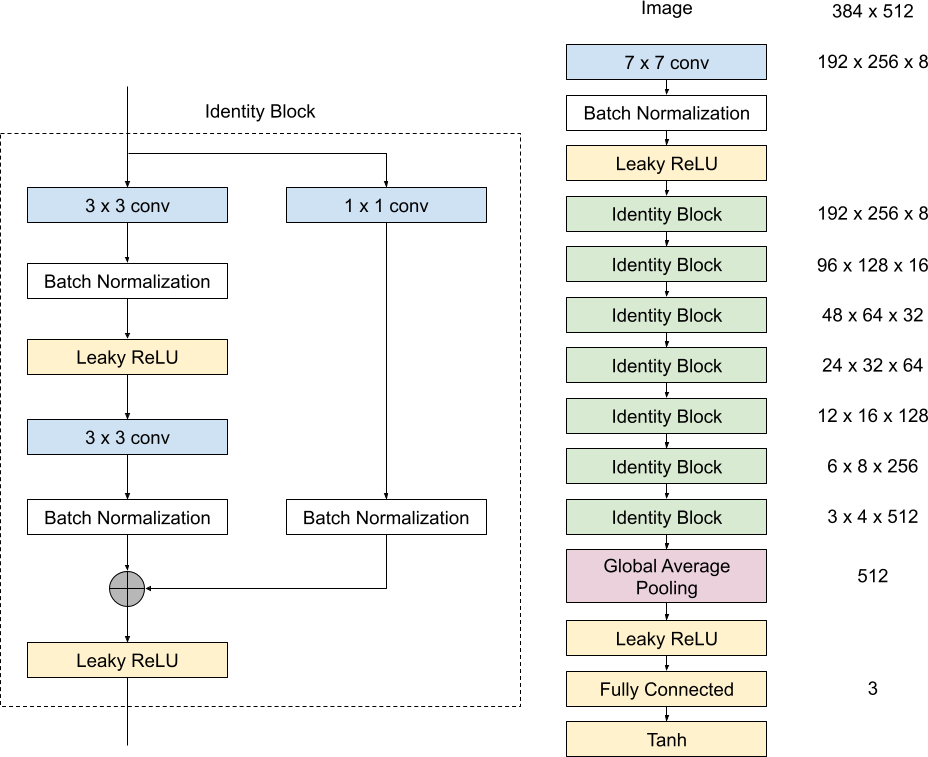 Motivation
Target network
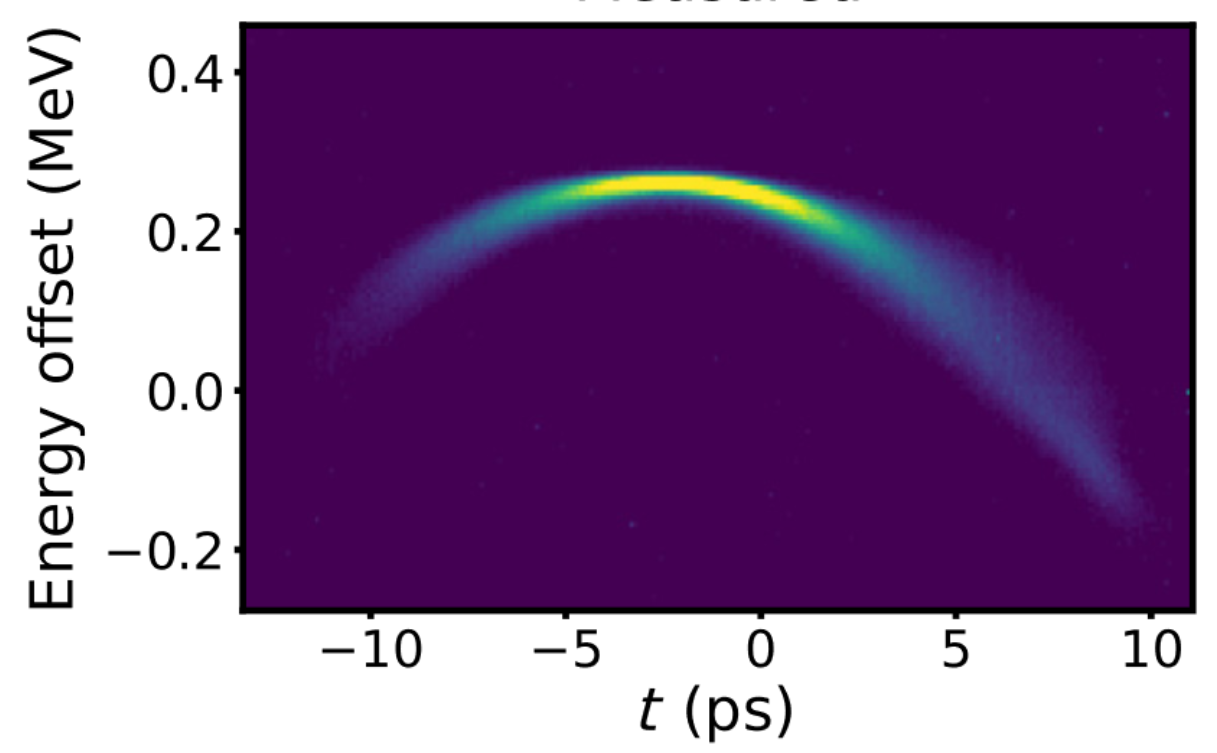 [RF gun phase, A1 phase, AH1 phase]
ACAP first experience and Vitis AI toolchain | Gianluca Martino, 08.09.2022
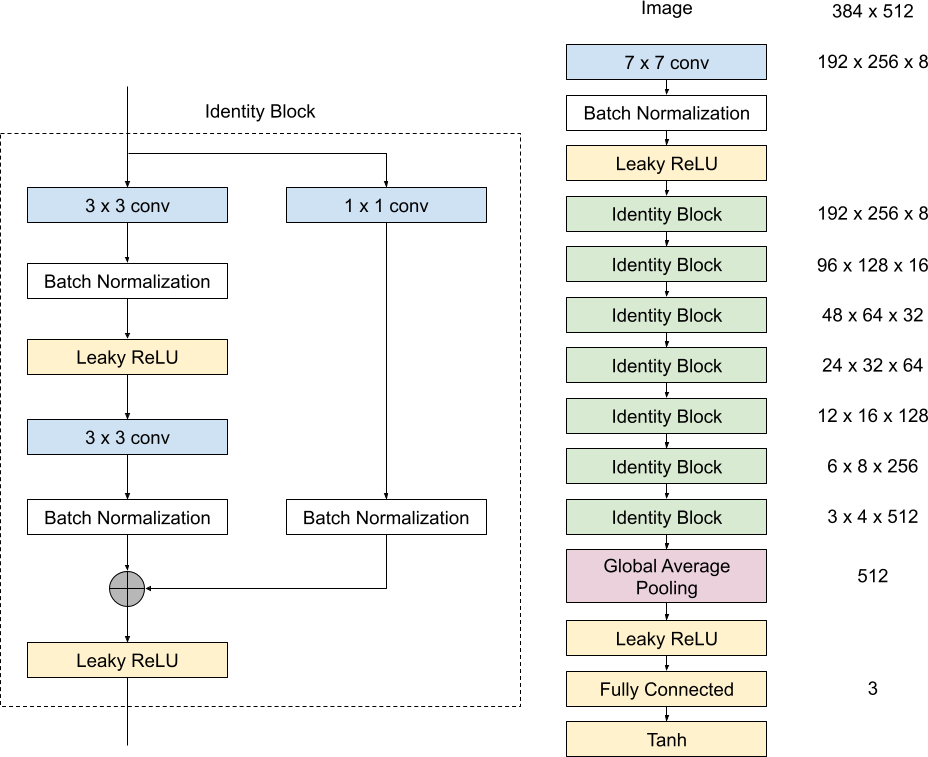 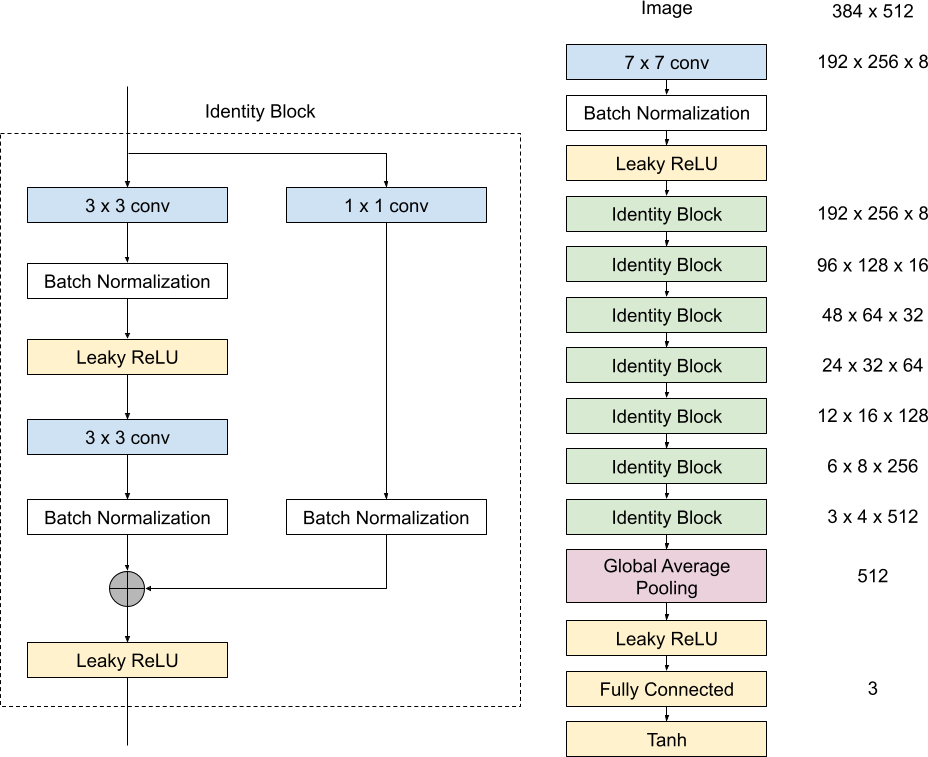 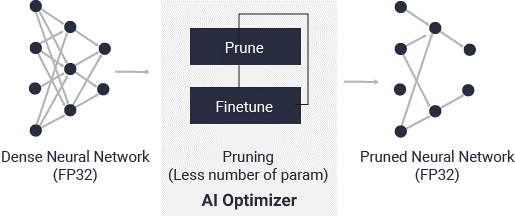 Introduction
Vitis AI
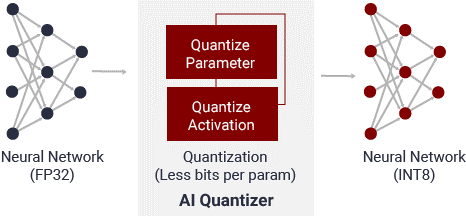 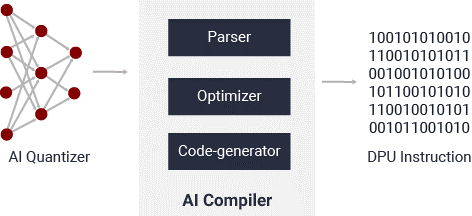 ACAP first experience and Vitis AI toolchain | Gianluca Martino, 08.09.2022
Introduction
Versal ACAP VCK 190
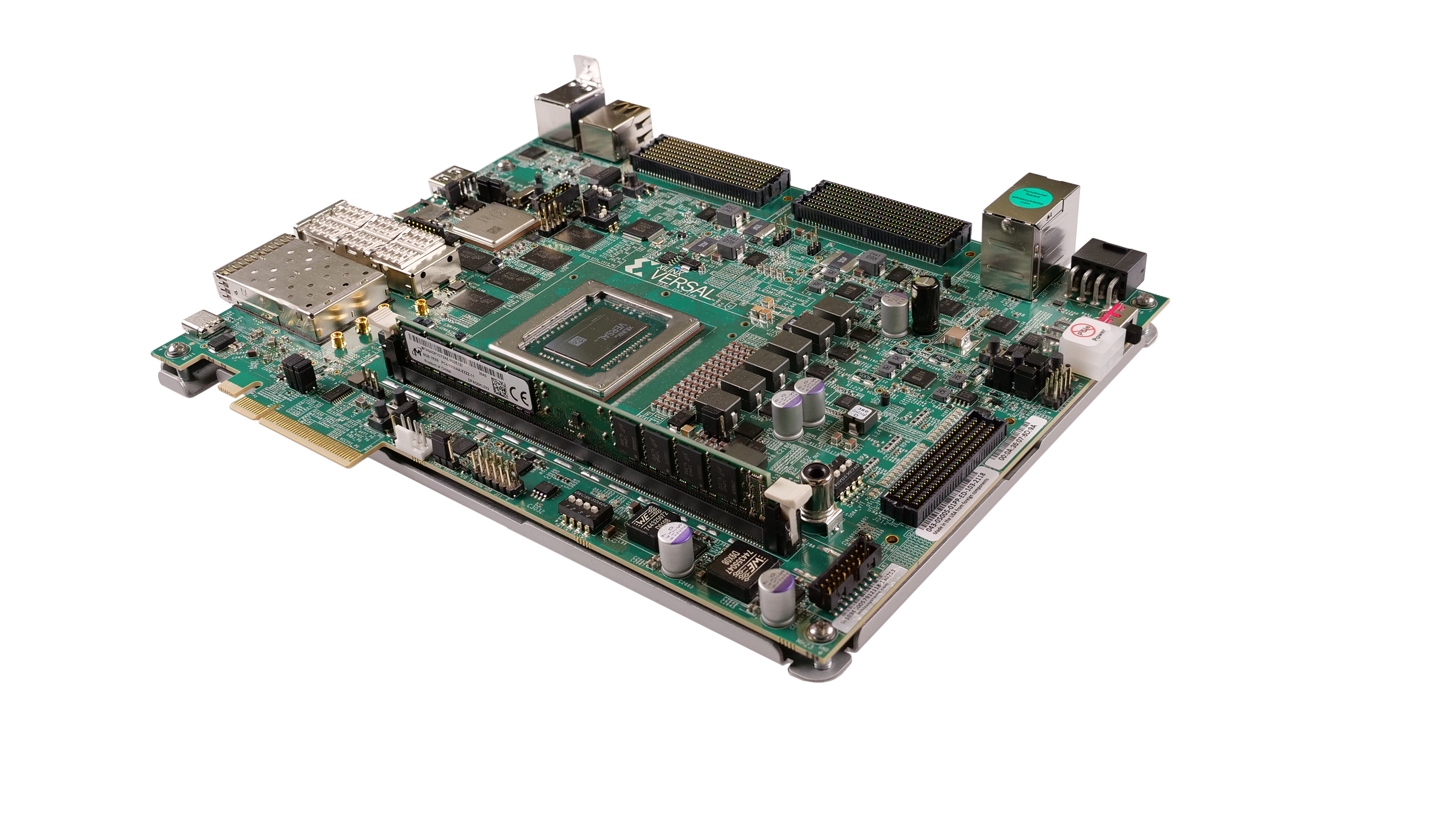 ACAP first experience and Vitis AI toolchain | Gianluca Martino, 08.09.2022
Results
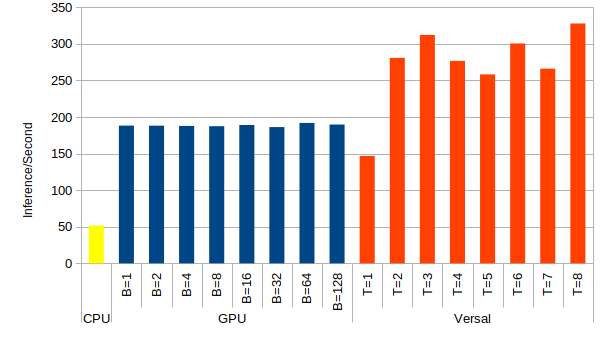 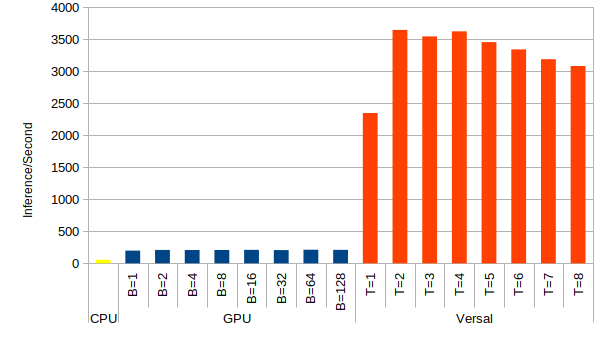 ACAP first experience and Vitis AI toolchain | Gianluca Martino, 08.09.2022
Thanks for your attention!
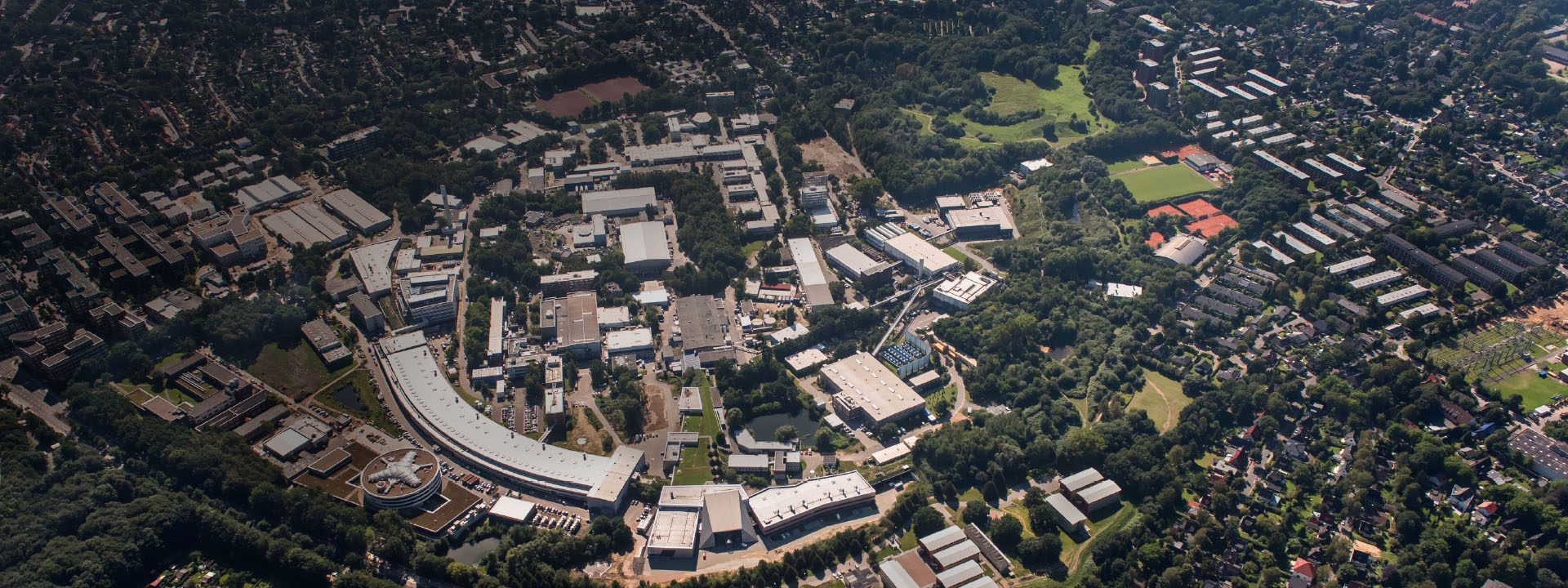 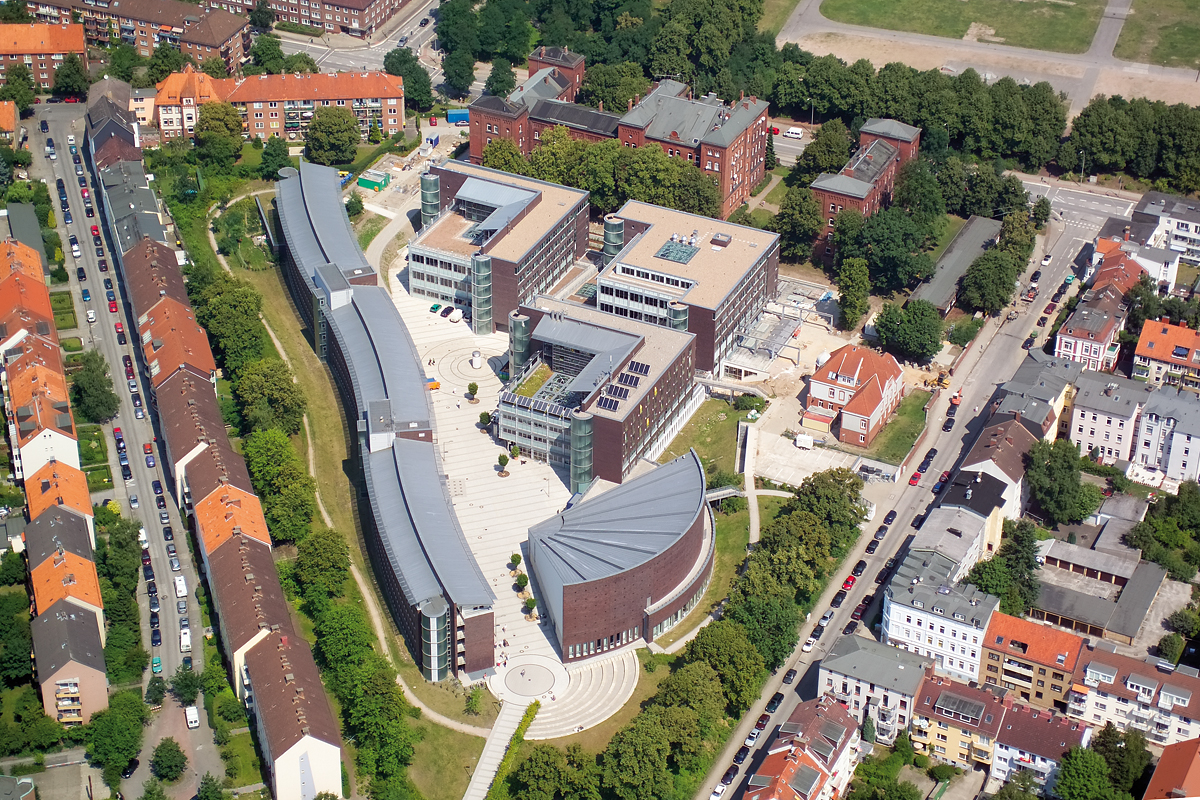 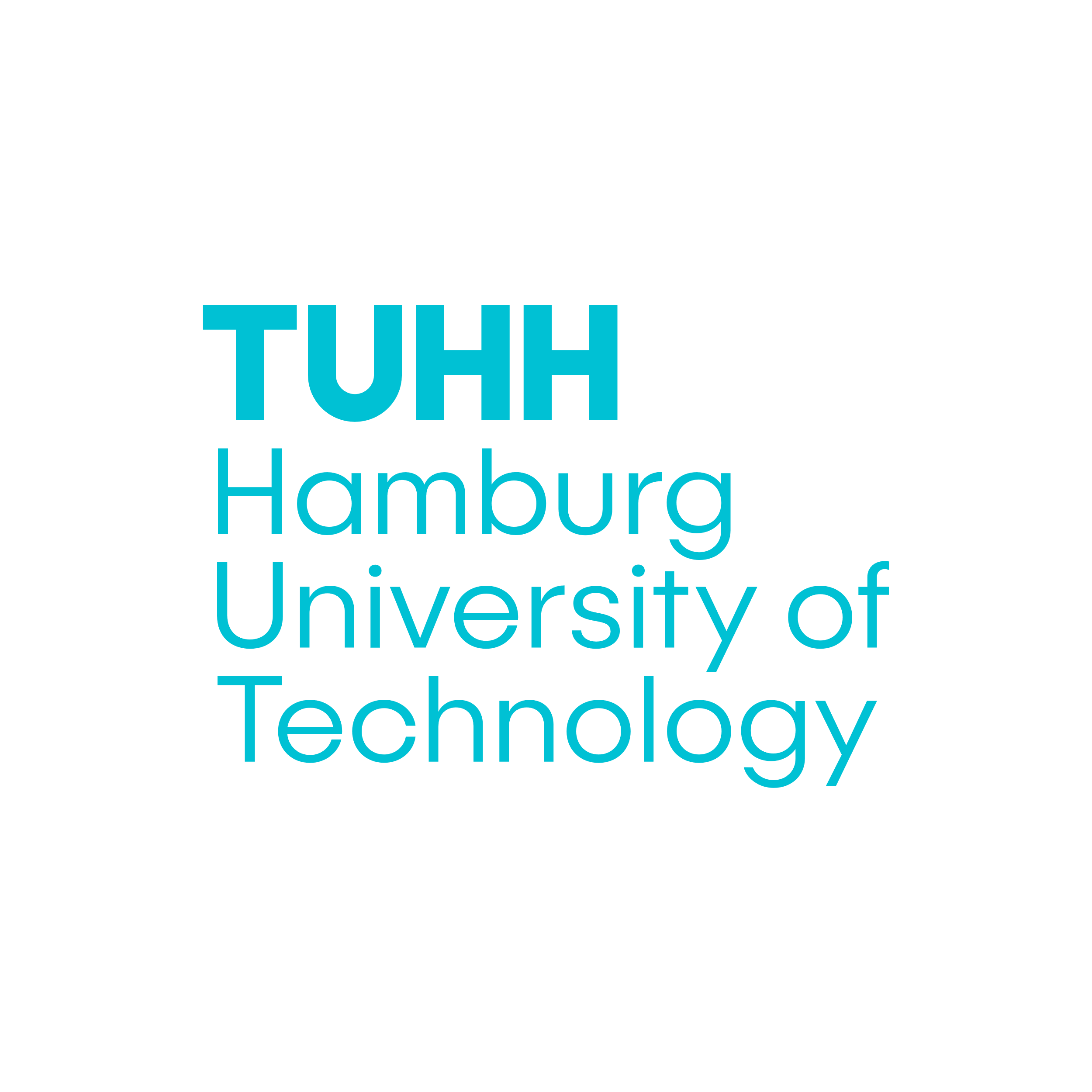 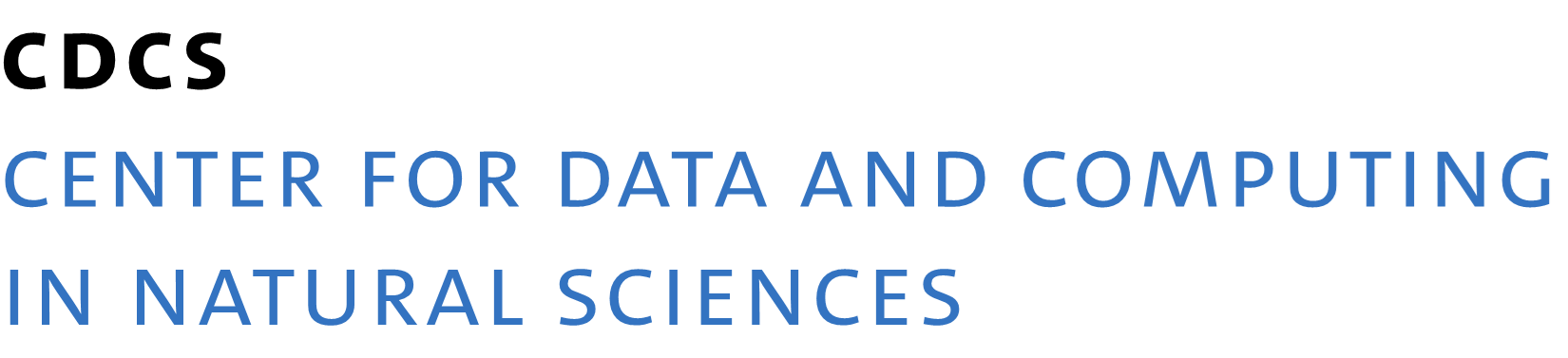 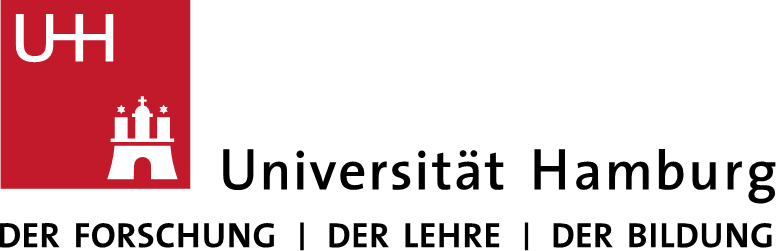 ACAP first experience and Vitis AI toolchain | Gianluca Martino, 08.09.2022